Course comparative analysis
Dr. Gevorg Tepanosyan
Tbilisi, 
07 – 09 October, 2019
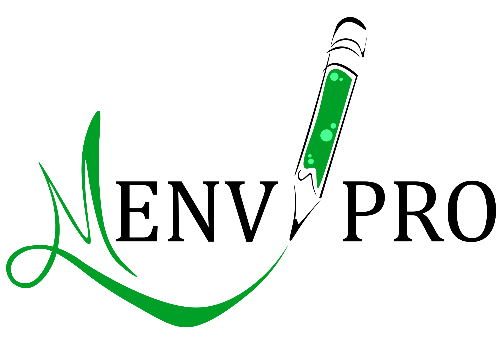 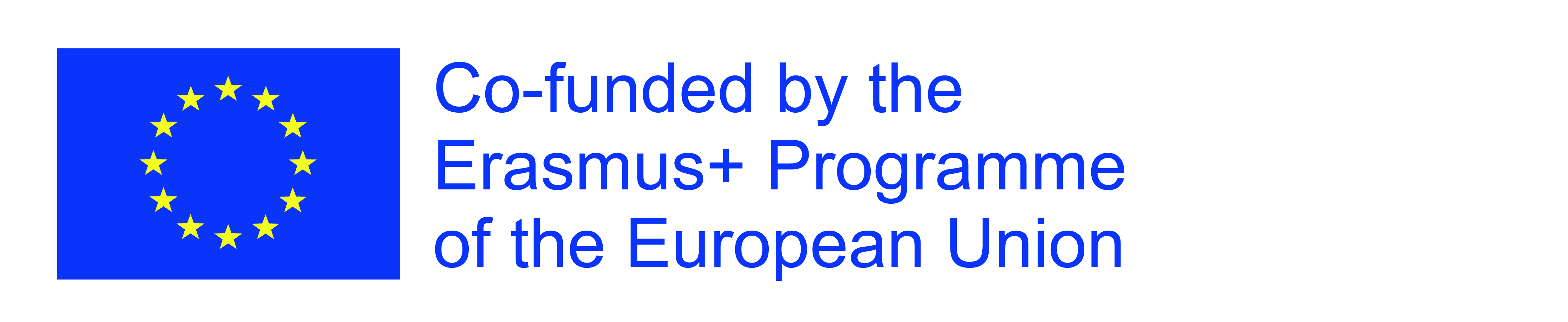 MENVIPRO
ISEC courses to be modernized
Environmental Geochemistry
Environmental Monitoring and Measurement Devices
Urban Ecology
Environmental Toxicology
Spatial Data Infrastructure and Data Management (changed to: Geospatial Data Management & Geocomputation for Sustainable Development)
Landscape Planning
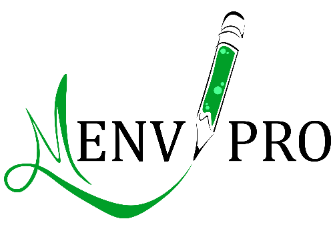 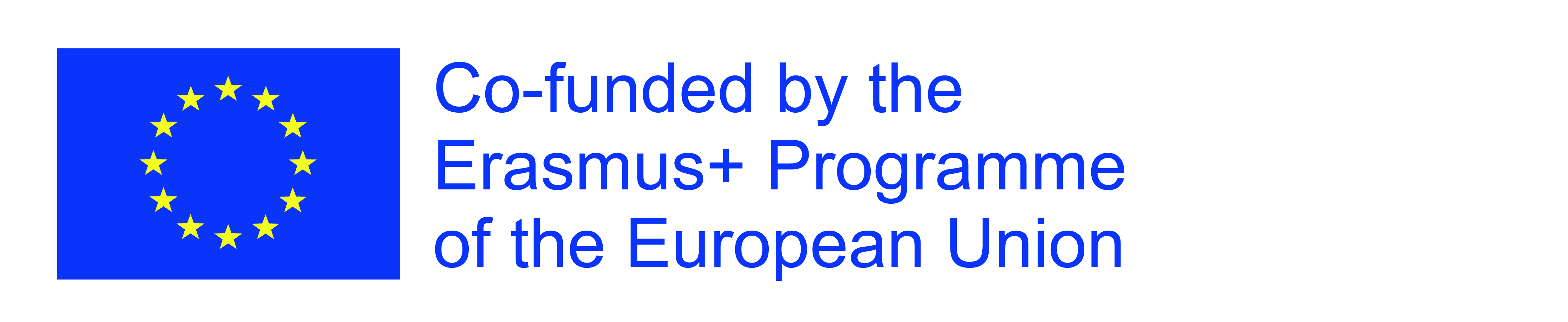 MENVIPRO
ISEC courses to be newly developed
Environmental Radiation Protection
Environmental Statistics
Soil Quality Monitoring 
Food Safety Risk Assessment
Applied Remote Sensing
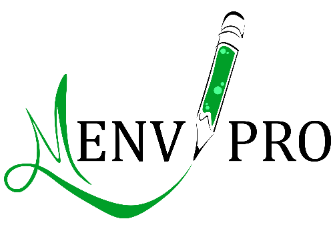 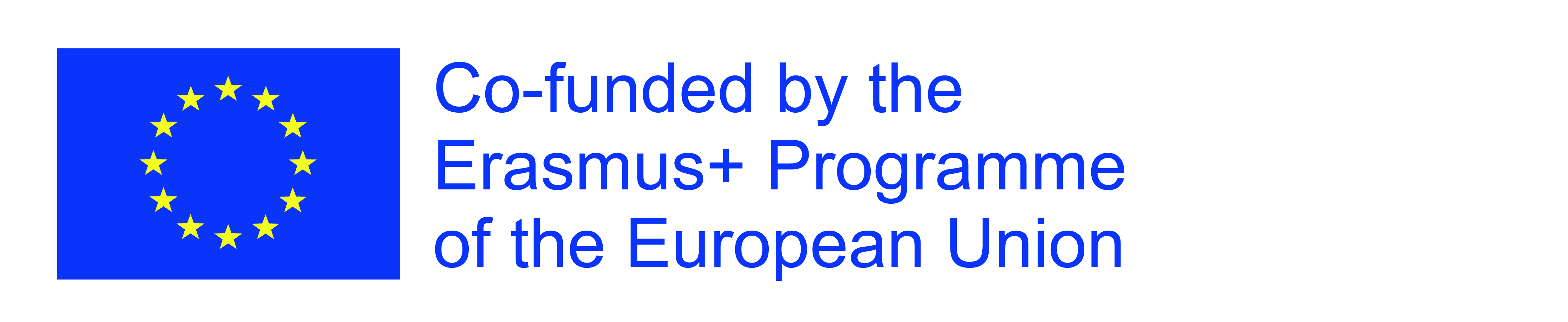 MENVIPRO
Criteria of Course Comparative Analysis
Criterion A: University profile
Criterion B: Program/discipline profile
Criterion C: Course type
Criterion D: Relations to other courses in the program
Criterion E: Department teaching a course
Criterion F: Course load
Criterion G: Pedagogy
Criterion H: Assessment
Criterion I: Teaching resources
Criterion J: Use of professional tools
Criterion K: Use of TEL-systems
Criterion L:  Course statistics
Criterion M: Course competency profile
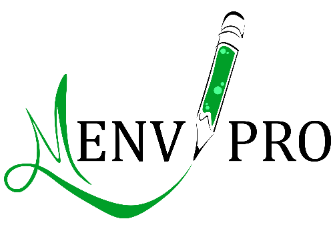 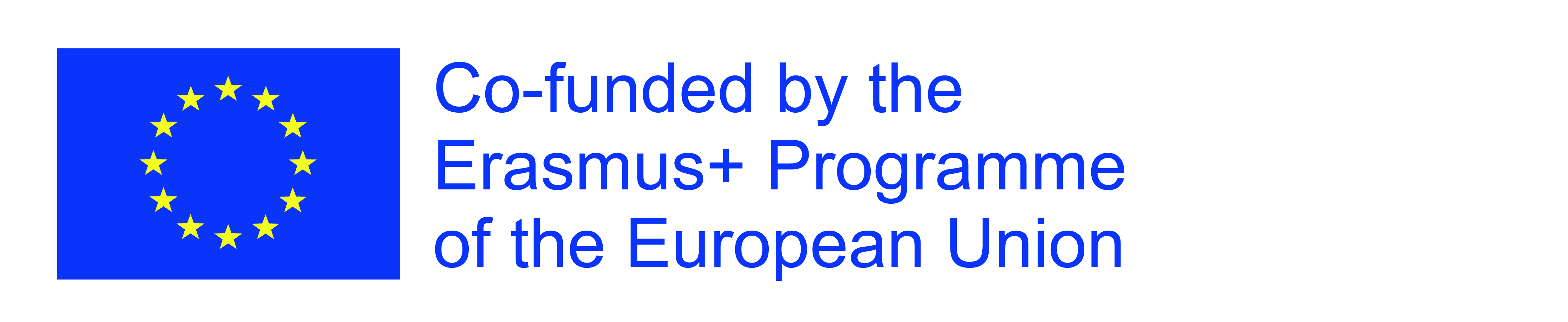 MENVIPRO
Similar Courses in European Partner Universities

Urban Ecology
Environmental Statistics
Soil Quality Monitoring
Environmental Monitoring and Measurement Devices
Environmental Radiation Protection
Applied Remote Sensing
Landscape Planning
UNITUS and CNR
Totally,
6 out of 11 courses (55 %)
LTU
Halle
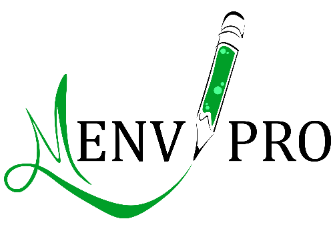 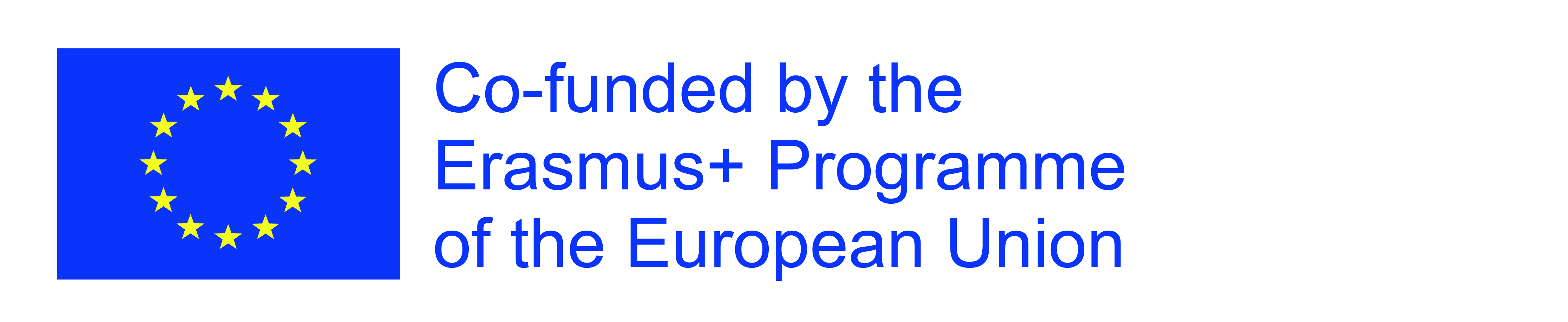 MENVIPRO
Wageningen University & Research
Similar Courses in European Partner Universities

Food Safety Risk Assessment
Environmental Toxicology
Environmental Geochemistry
Geospatial Data Management & 
Geocomputation for Sustainable Development 
Courses with several analogs in European universities
Environmental Monitoring and Measurement Devices
Environmental Radiation Protection 
Urban Ecology
University of Napoli
In total,
4 out of 11 courses (36 %)
Northumbria University, Newcastle and Trier Universities
University of Geneva
University College Dublin and University of Reading
University of Oslo
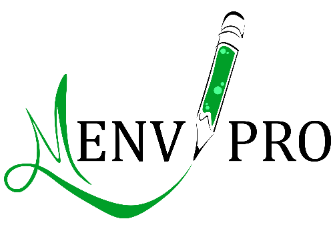 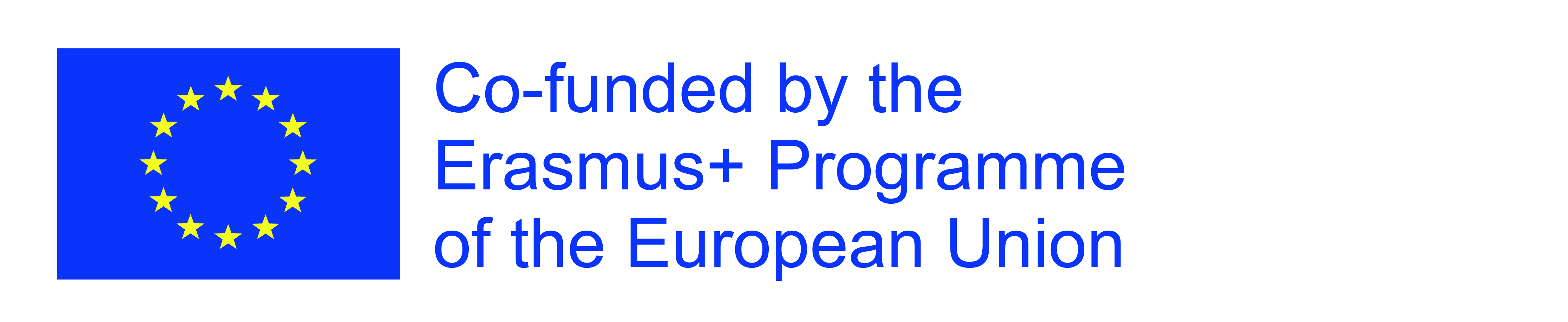 MENVIPRO
Criteria of Course Comparative Analysis
Criterion A: University profile
Criterion B: Program/discipline profile
Criterion C: Course type
Criterion D: Relations to other courses in the program
Criterion E: Department teaching a course
Criterion F: Course load
Criterion G: Pedagogy
Criterion H: Assessment
Criterion I: Teaching resources
Criterion J: Use of professional tools
Criterion K: Use of TEL-systems
Criterion L:  Course statistics
Criterion M: Course competency profile
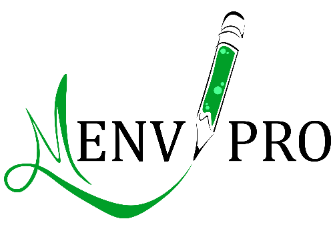 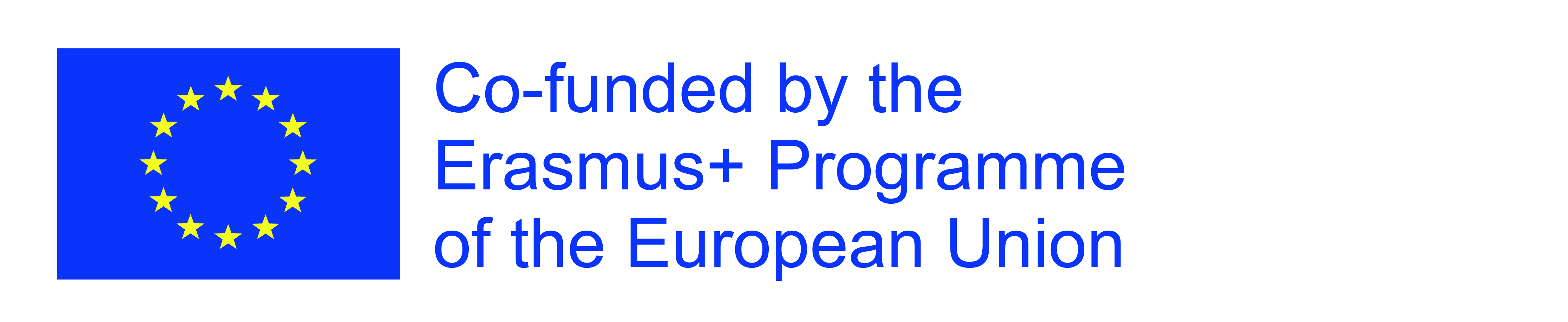 MENVIPRO
Criteria of Course Comparative Analysis
Criterion A: University profile – the number of Environmental Protection 					    disciplines and students

Criterion L:  Course statistics - demography was missing 

Criterion M: Course competency profile is fully provided in all courses
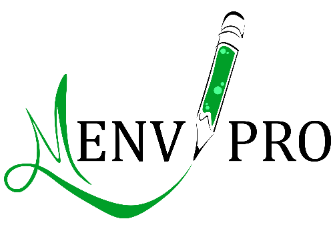 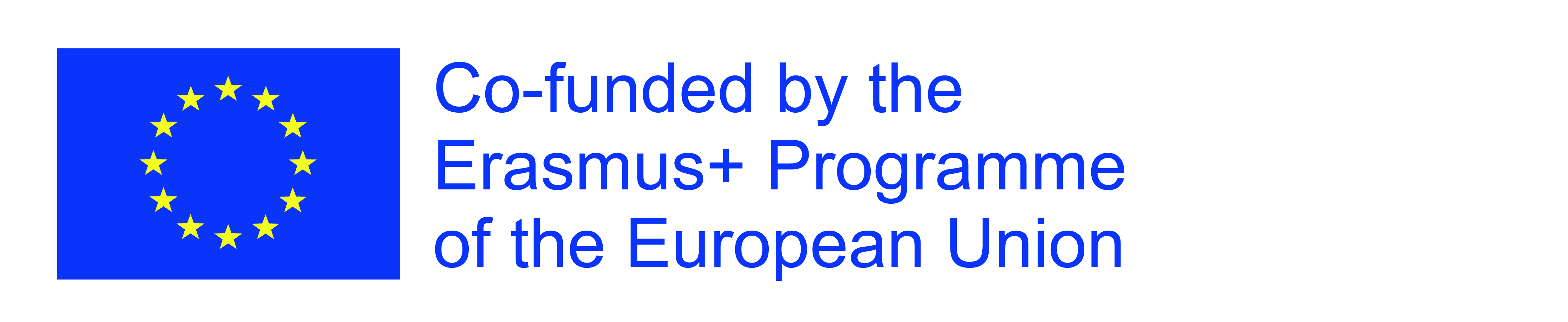 The Center for Ecological-Noosphere Studies NAS RA
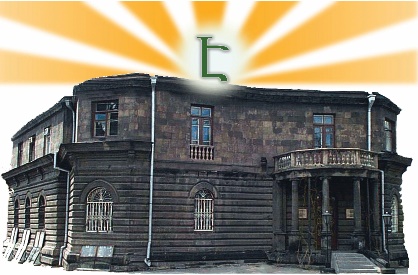 Thank you for attention
http://cens.am/
info@cens.am